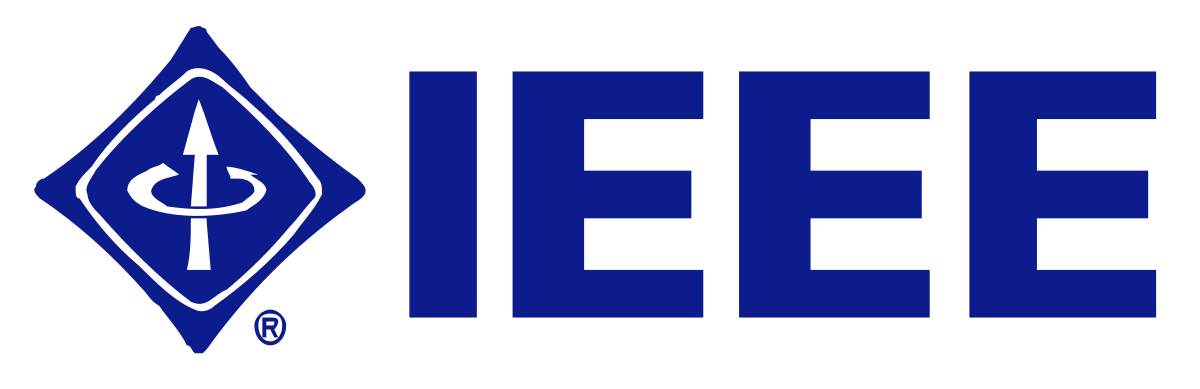 Central Texas Section
Fall Planning Meeting
August 24th, 2019
San Marcos, TX
BRANCH OFFICERS FOR THE FALL 2019 – SPRING 2020
Branch Counselor: Dr. Wenbin LuoEmail: wluo@stmarytx.edu
Multidisciplinary activities    including: 
Arduino Workshops 
New Technologies Debrief and Discussion
Drones and Their Applications
Continuing Industry Speakers
Community Outreach
Resume Workshop
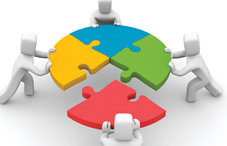 Developmental Directions in Fall 2019– Spring 2020
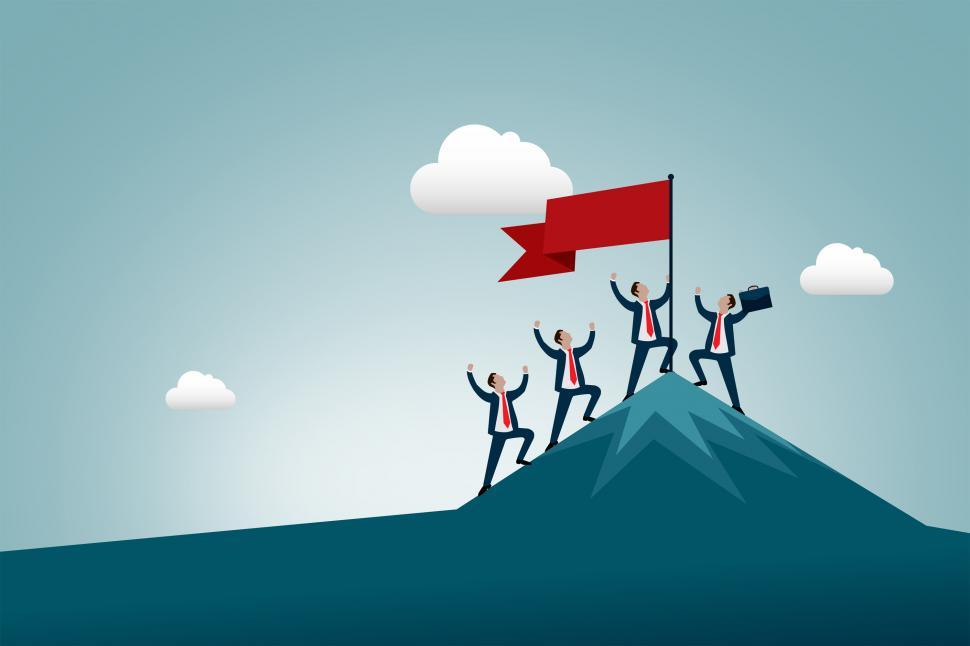 Achievement in Fall 2018– Spring 2019
Coordinated Arduino/ Programming Workshops
Provided logistical support to the First Robotics Competition
Reached out to the Professionals and organized seminars with the Experts
IBM Professional Development
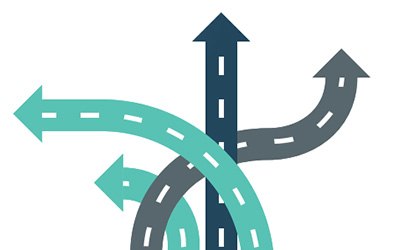 Planning for Fall 2019– Spring 2020
Increase the number of local IEEE members
Improve member engagement
Help members improve technical and social skills; resume building
Continue the IEEE mission: “foster technological innovation and excellence for the benefit of humanity”
Pricing Proposal
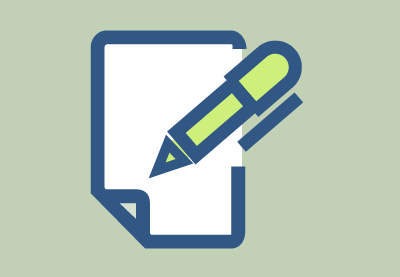 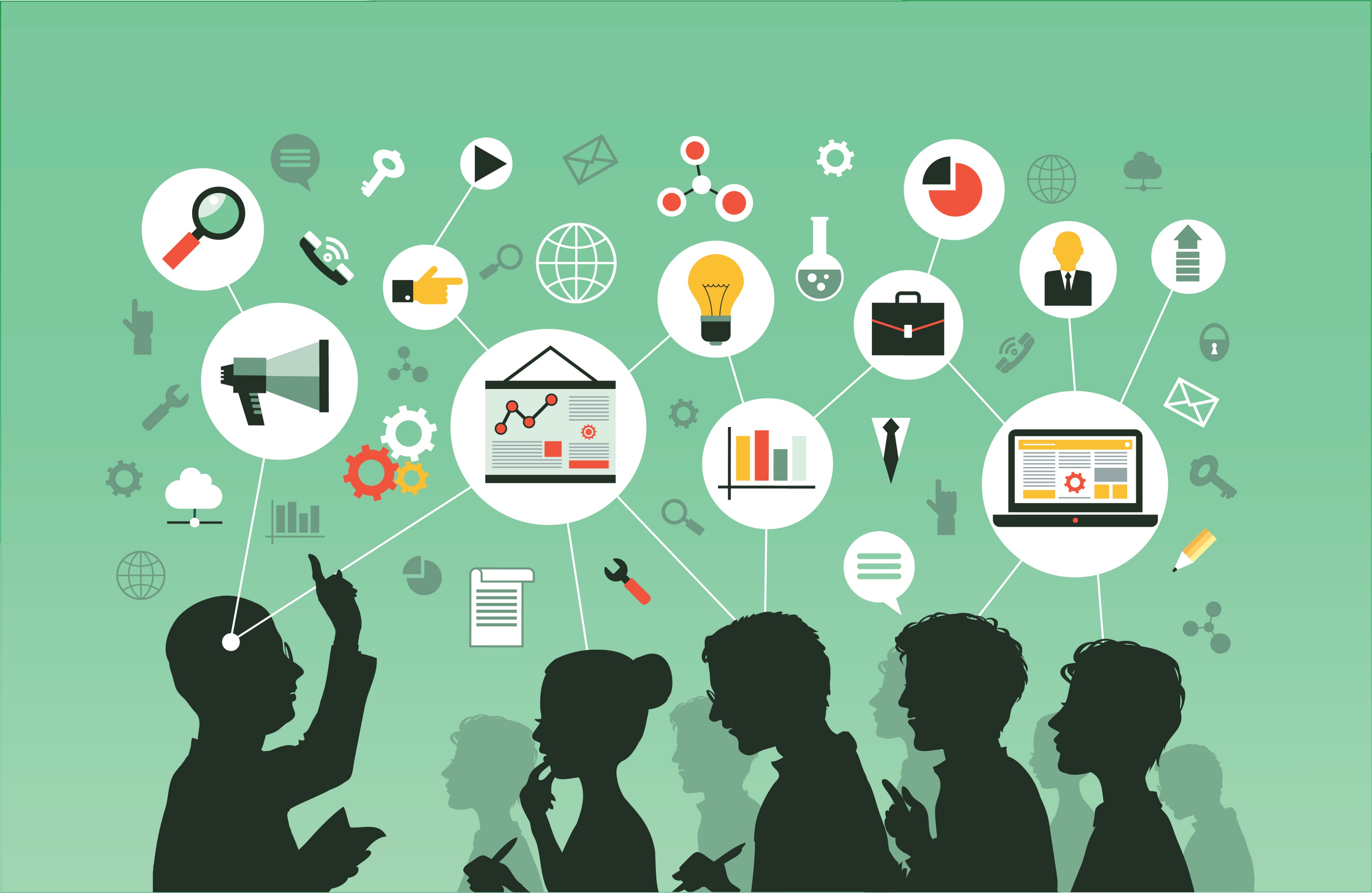 Impact
The events funded by IEEE CTS will help attract students to join IEEE and deepen members engagement
Well-prepared students will be more likely to graduate and motivated to perform at a high level in the field.  
Members are encouraged to follow IEEE mission and vision 
Our core members are dedicated to service, and to making the IEEE student chapter at St Mary’s University a better environment.
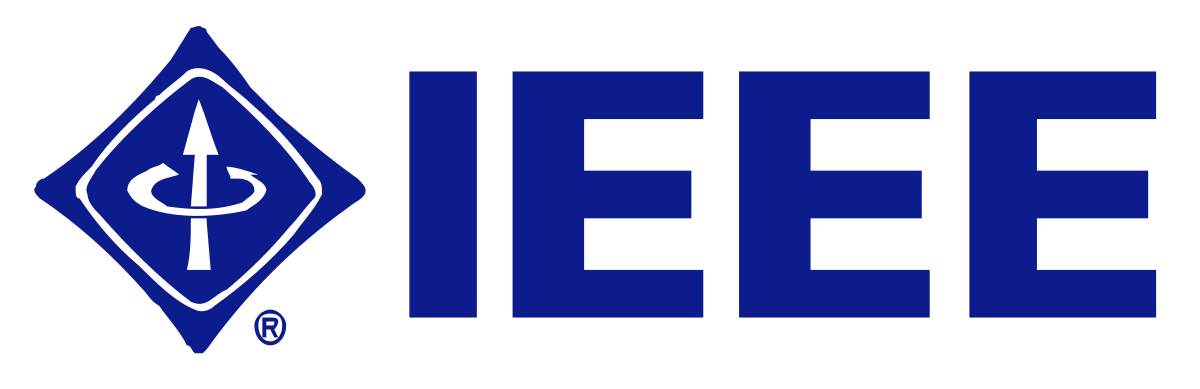 Thank you for your
 continued support